Delving Beneath the Headlines
What is really happening in the housing market?
David James, Rural Housing Enabler for Monmouthshire
17th November 2022
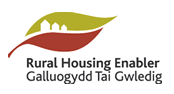 Rural Housing Enabler - funding & responsibilities
Hosted by Monmouthshire Housing Association.
Main funders, MHA, Melin Homes & Pobl Group.
Also funding from Monmouthshire County Council & Welsh Government.
Work with rural communities to identify housing need.
Identify potential development opportunities. 
Provide evidence to RSLs as justification for development.
Provide evidence to MCC to help inform & shape new policies.
Inappropriate policies mean it’s much more difficult to develop!
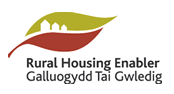 Housing Market Statistics
What I use for information
Hometrack (licence fee, but gain access via MCC)
Land Registry & OBR for forecasts
Zoopla & Right Move
Bank & Building Society reports
Financial Times, especially for forecasts. Other newspapers, less so.
Why do I need this? Understanding the housing market is key to determining site viability. Also helps with understanding of market forces.
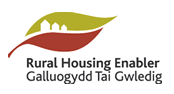 Housing Market Statistics
What I really need to know!
Always kept abreast of house prices in local area, via online and estate agent windows
Approximately 5 years ago got to talk to a local estate agent (over a glass of wine) and realised there was a lot of information which was not accessible
Started calling into estate agents to have a chat about the local housing market.
From my notes I realised I was not talking about the same things to different estate agents.
Developed a series of questions to introduce consistency, allow for comparisons over time.
Downside was that I needed more time with each agent so more difficult to arrange suitable time for interviews, ensuring they were carried out over a small timeframe as possible
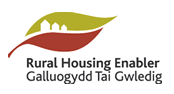 Questions Asked
What are the main drivers of the local housing market?
Are many properties being put up for sale, compared to 6 & 12 months ago?
Are there more or less buyers, compared to 6 & 12 months ago?
What types of property are selling well / not selling well?
What are the main price bands of house sales?
Where are the buyers from?
Have you sold any second homes or holiday lets?
Which local areas are most sort after / difficult to sell?
What is the demand for rental properties?
How much are rents?
What rural areas are in most demand?
How would you sum up the market / anything else to add?
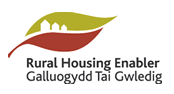 Supplementary Questions
Introduced in June 2022
What percentage of buyers are concerned about the energy rating?
Do buyers look to see how the energy rating can be improved?
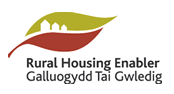 Useful Findings!
Main drivers - lot more divorces; intergenerational living so need for larger accommodation
Buyers in urban areas and in lower price bands split equally between local and away
Buyers in rural areas and over £500,000, 80% from away. 
Rental market, the demand massively outstrips supply.
Barely any buyers ask questions or are concerned about energy ratings!
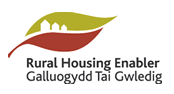